TouchStone Leaders
The Stone Soup Leadership Institute’s
Global Leadership Platform

April 21, 2016
TouchStone LeadersOur Vision
• State of the art educational Platform designed to support Emerging Leaders and Youth Program Coordinators around the world. 
• Grounded in the Institute’s Education Curriculum, empowered by its innovative training, technologically connected, this Global Leadership Community catalyzes startup sustainability projects with major impact. 
• Spring 2016: Prototype Courses with BETA Sites 
• Summer 2016: Launch Certificate Program with 12th Youth Leadership Summit for Sustainable Development: We are seeking strategic partners to maximize our 20-year investment to expand the TouchStone Leaders Platform so millions around the world will have access to our transformative programs.  
We seek grants/impact investors/seed capitol to take MVP to scale.
TouchStone LeadersFeatures
• The TouchStone Leaders Platform offers high touch/high tech dynamic e-learning opportunities and a wide range of smart tools. 
• State of the art educational Platform designed to support Emerging Leaders and Youth Program Coordinators around the world. 
• From a TouchStone Cam App & Digital Content Library to The Institute’s Video Library with over 50 videos dedicated to chairperson Walter Cronkite. 
• From the Certificate Fellows Program with the Youth-Community Leadership Initiatives to the TouchStone Community: Action Learning Laboratory with Interactive Sustainability Project Management.
TouchStone LeadersBETA Sites
TouchStone LeadersBETA Sites & Partners
TouchStone BETA sites - unique courses & strategic partnerships
Code with Purpose: teaches technical & soft skills: MyRise: Holyoke, MA 
Career Mentoring with Martha’s Vineyard Youth Leadership Initiative 
College Prep Program: Vieques Youth Leadership Initiative
Corporate Social Responsibility: Servant Leadership: Philippines
Global Leadership Course with James B. Castle High School, Hawaii
 Sustainable Economic Development: Hawaii Economic Development Department
Global/Local Leadership: Martha’s Vineyard Regional High School
HOLYOKE MassachusettsAjmal Jackson Brown
Code with Purpose: Pre-college coding academy teaches technical & soft skills in economically challenged. 

53.8% drop out rate; 32% poverty level
	Puerto Ricans 

• 1st Cohort Graduation: May 4
• Summer Camp Intensives: July & August

• National model bridges Tech Disparity Gap
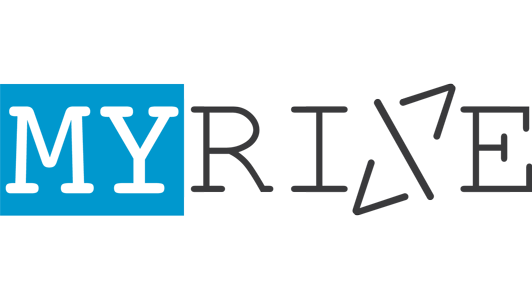 Martha’s VineyardCareer Mentor ProgramGia Winsryg-Ulmer
• Intensive workforce development program.
• Translate youth passion with job market data 
• Weekly workshops: youth develop bios, headshots for their portfolios. 
• Youth research potential career pathways. 
• Match youth with professionals in career fields
• Focus on green/blue careers to help build a sustainable economic development. 
• Leads to ongoing mentorship opportunities, scholarships, internships and summer jobs.
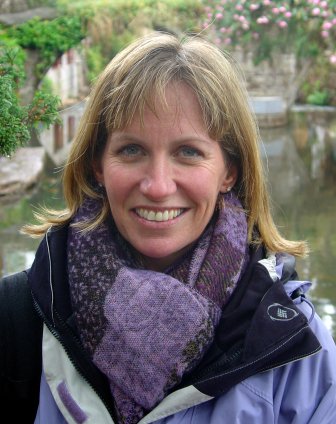 HAWAIILisa SbragiaJames B. Castle High School
Our Goal:
To train the next generation 
of voyagers/leaders
www.hokulea.org 

Our Partners
Global Leadership Academy
Polynesian Voyaging Society
University of Hawaii Manoa
Puerto RicoJosue Cruz MoralesCollege Prep Program
• Intensive year-round program assists youth with this important decision-making process. 

• Workshops and individual sessions: youth explore career goals and college options; meet with their guidance counselors to develop an action plan.

• College field trips: campus tours, meet professors
• Parent meetings to clarify youth & program goals
• Produce video interview for college admissions 

• SAT/ACT prep sessions/workshops

• Scholarship application research process.
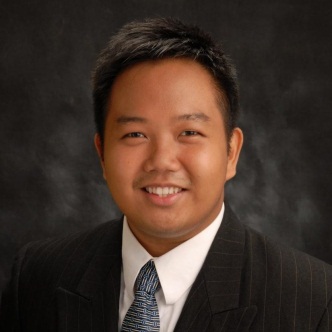 PHILIPPINES Jason Gavina Corporate Social Responsibility Practitioner
• As a millennial, Jason aims to revolutionize the way companies conduct CSR in Philippines and ASEAN. 
• Jason will pilot-run a values-based leadership training program for 20 Filipino youth leaders through the Touchstone Leaders Platform Curriculum. 
• Proposed strategic partnership with American Express Foundation as institutional partner in the Philippines

• AMEX Philippine employees engaged in selection of youth leaders and as possible mentors during the program.
Service, LeadershipVolunteer Site Chris Aring & MVYLI Youth• Easily connects youth with volunteer opportunities 	• In conjunction with Leadership Course at Martha’s Vineyard Regional High School
Ocean Sustainability ProjectDaniel Gaines & MVYLI Youth
MVYLI Blue Map 
& Virtual Field Station Project
www.virtualfieldstation.com

• Educational tool increases understanding of the great work being done by local organizations on our marine environment.

• Easily accessible, repository of education info, environmental/marine research to assist youth with Science Fair projects.

• Blue StartUp Weekend: 2nd Prize
Education Tools  Implement Sustainable Education Resolution
Trevor Tanaka’s Sustainability Resolution 
HCR178 & SCR192
Requires every public school student to provide sustainability education.

Serena Le’s SOURCE
Science Outreach Uniting Research, Communities, and Education is a comprehensive online network for K-12 Hawai'i public school students, educators, research labs, science programs, non-profits, outreach-focused companies
http://discoversourcehi.org/

How To VIDEO 
https://vimeo.com/channels/1056182
TouchStone LeadersCertificate Program
TouchStone Leaders Certification Program: 2016-2017
Launch Youth Leadership Summit: June 25-July 2
Each facilitator will custom-tailor a program to uniquely address their youth issues and maximize its impact on their communities. 
Master Mentor Program + Action Learning Community
Best practices for Sustainable Economic Development 
Cohort Fellows: 
	Hawaii, Holyoke, India, Martha’s Vineyard, Philippines, Puerto Rico
Certificate: University of Hawaii’s Education Department
TouchStone LeadersFacilitator Persona
High EQ
Caring, understanding personality 
Passionate about helping her community /educating kids
Willing to take on leadership
Possesses genuine, good intentions for her community/kids
Age: 23
 B.A. (Sociology)
 Previous volunteer experience (ie. AmeriCorp)
 Locally involved
 Good candidate for the YMCA
Tech literate
Languages skills
Must organize weekly meetings
Help lead service projects
Capable of leading a leadership course
Able to observe and understand kids
Must be able to tailor program to needs of children
Constantly aware of community’s needs, issues, and news







 Lacks resources, funding, mentors, infrastructure
Financially illiterate
No knowledge of accounting, reports, PNL’s
No knowledge of creating NPO (non-profit organization)
No knowledge of press releases
No knowledge of legislation
 Knows not to micromanage
No knowledge on mass communications/marketing/social media/crowdfunding/networking 
Little knowledge of newsletter, mass email, group sms
TouchStone LeadersPerformance Metrics
Communication
 Teamwork
Adaptability,
Problem Solving
Critical Thinking
Conflict Resolution
 Project Management
An increase in the self-assessment score of these crucial “soft skills” is indicative of the success of the leadership training and of an individual’s increased potential for success in life. 
These “21st century skills” are vital in job market not taught in secondary schools or universities.
TouchStone LeadersInteractive Educational Tools
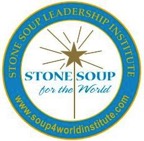 Emerging Leaders Train-The-Trainer Model
Hero of the Month: Education Curriculum
E-Mentoring: People solving local & global challenges
Social Entrepreneurs Projects & Fund
Web Events: Dialogues with global Emerging Leaders 
Action Think Tank: global resource links leaders
Project-Based Learning/Community Planning 
Smart Card Accessibility
Call-to-Action: linked with TV, radio & print media


By collaborating with our team of pioneers in education and international development with Internet and new media, we will strengthen capacity building training, increase our ability to develop partnership projects and create online action learning communities with socially positive projects.  We will develop self-evaluation measurement tools with built-in checkpoint surveys that re-enforce learning and provide continual process improvement in preparing future leaders.
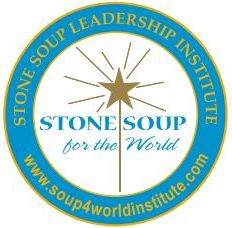 TouchStone Leaders Platform Timeline
2014: Design Thinking Hawaii = Prototype user groups 
2015: Summit Prototype with Emerging Leaders + Design Weekend 
2016:  Build Platform in the Philippines
• East Meets West Conference 
• BETA Sites Interactive Training Emerging Leaders for Summit
• Certificate Program begins 12th Youth Leadership Summit for Sustainable Development
• Hawaii, Holyoke, India, Martha’s Vineyard, Philippines, Puerto Rico
2017: 1st Cohort receives Certificate 
2018: Develop chapters with some of 120 communities globally
TouchStone LeadersPartnership Opportunities
• Partners for Certification Program
• Grants/impact investors/seed capitol to take MVP to scale.  

Stone Soup Leadership Institute
soup4worldinstitute@gmail.com
The Stone Soup Leadership Institute Company Profile
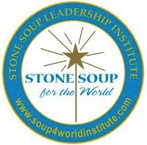 Stone Soup for the World: Life-Changing Stories of Everyday Heroes  
	 “handbook for humanitarians” and “a blueprint for building a better world.”  
Founded in 1997, the Stone Soup Leadership Institute collaborates with organizations and companies to develop public/private partnerships that build healthier communities and a sustainable world. 
The Institute’s Educational Curriculum is a flagship bi-lingual (Pan Y Vino Para El Camino) service-learning program harnesses the energy, enthusiasm, idealism of emerging leaders with timely tools – using a values-oriented, multidisciplinary approach teaching process-oriented critical thinking skills; makes learning meaningful to multicultural students; enhances language arts, civics & social studies; engages students in citizenship and leadership. 
For the last 20 years the Institute has been turning hope into action -- from Stone Soup gatherings to a best-selling book and Educational Curriculum; from national grassroots educational campaigns to celebrity events honoring local heroes; from training teachers to organizing community initiatives; from empowering multicultural youth in a four-year demonstration project to developing innovative island and rural initiatives on 7 island in 2 countries and several inner cities and eight communities. The Institute’s Emerging Leaders Train-The-Trainer Model is a unique model impacting lives of young people in island, rural and urban communities; trying desperately to make a difference, to change their lives & their world.
The Stone Soup Leadership Institute Global Leadership Community
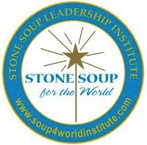 Stone Soup for the World: Life-Changing Stories of Everyday Heroes
 is a blueprint for building a better world.
In the last century we’ve shown the world how 
we can attack and solve perplexing problems with technology.  
Imagine if we were to apply that same intellectual power
 to solving the greatest problems the world faces.
  Now is a good time to launch a bold new global initiative.  
This could be our version of the putting a man on the moon.  
It's time to take action -- and chart the course for our future.	
Walter Cronkite
Chairman Emeritus

_______
Imagine what could happen if 
we worked with the emerging leaders
 to build a new world.